Preparing to TeachActs 14-15
Grace Chinese Christian Church Sunday School
Konya Dominantly Muslim Today
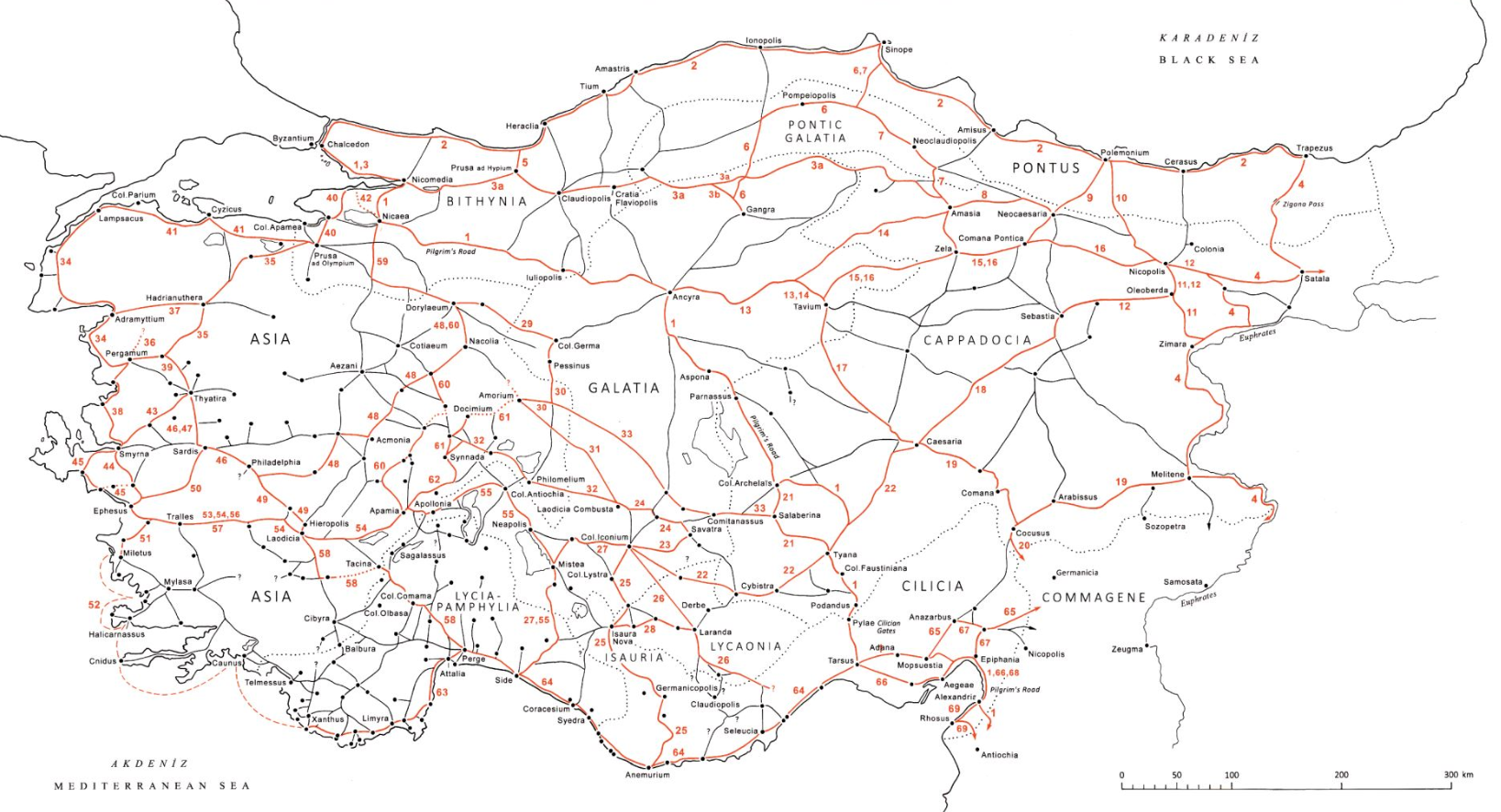 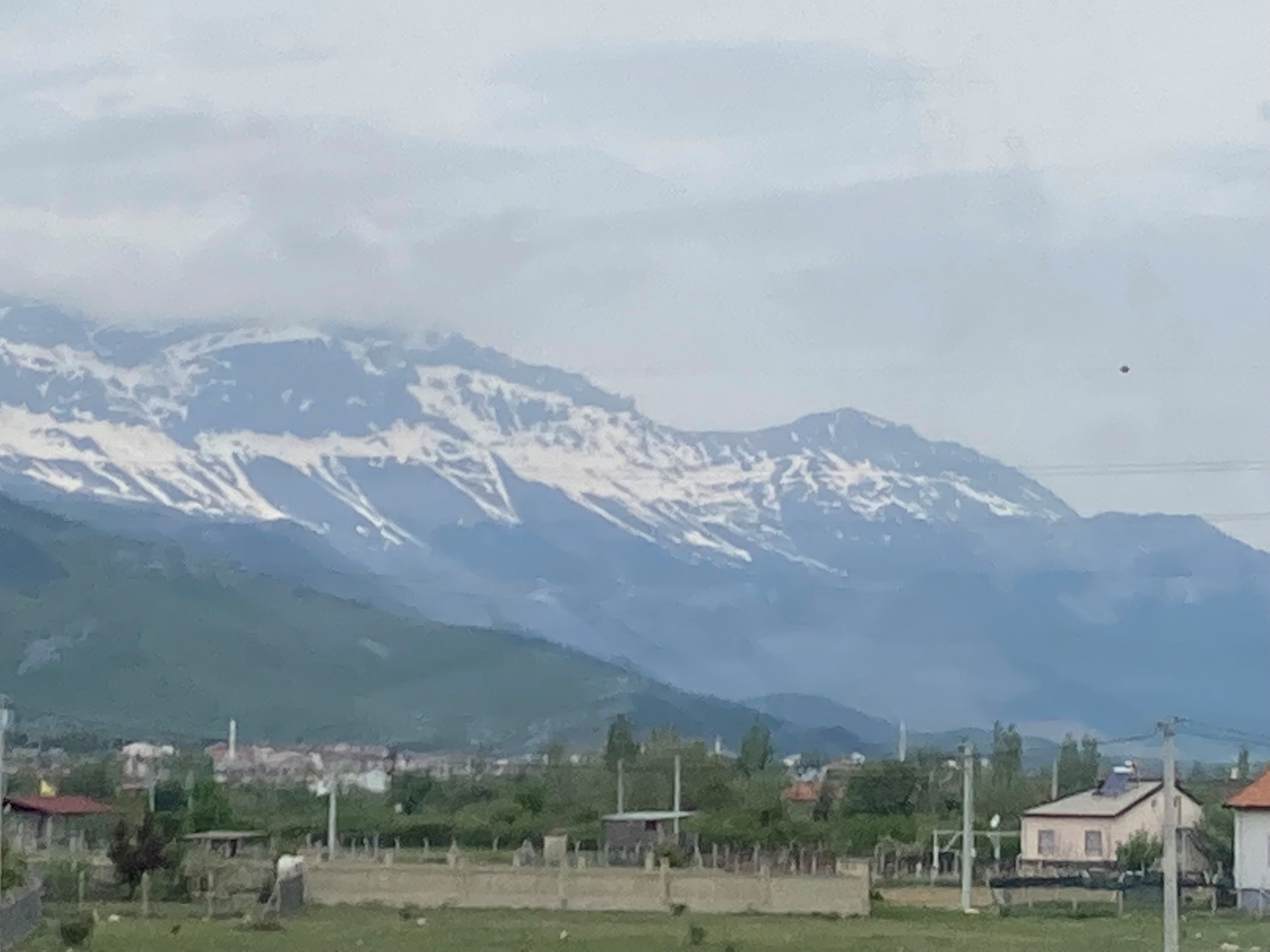 Three Hostile Verbs in Acts 14:2
ἀπειθήσαντες
ἐπήγειραν
ἐκάκωσαν
Literally “those who didn’t obey”
Literally “they raised up” as rapid movement, so “stirred”
Literally, “they made them evil” so “poisoned their minds”
A Cautionary Tale
Once there is disobedience,
Trouble is stirred up as a deflection
It doesn’t have to be based on the actual disobedience
Sin is not a solitary activity
Dissension disrupts and poisons the mind
Speaking BOLDLY Despite Opposition
“In this instance in Iconium, and in many another, there are signs that the work of the Lord was done in spite of circumstances. Sometimes a [person] makes [their] most lasting impression under circumstances which seem to be completely unfavorable.”
[Ferris, Theodore P., “Exposition, Acts of the Apostles” in Buttrick, G. A., The Interpreter’s Bible: Volume 9: Acts-Romans (Nashville, TN: Abingdon Press, 1984), p. 185.]
Traditional—Not Necessarily Biblical
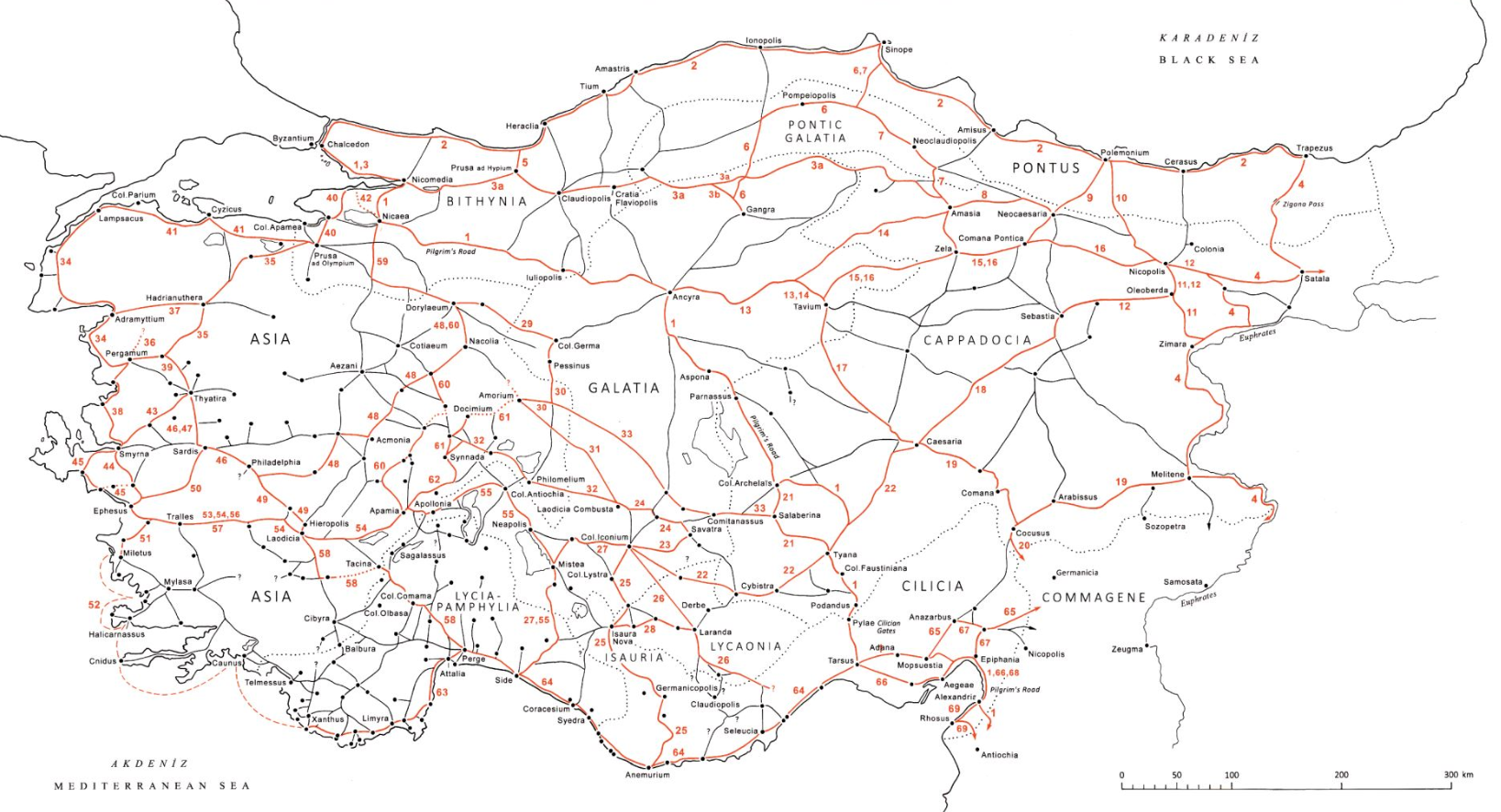 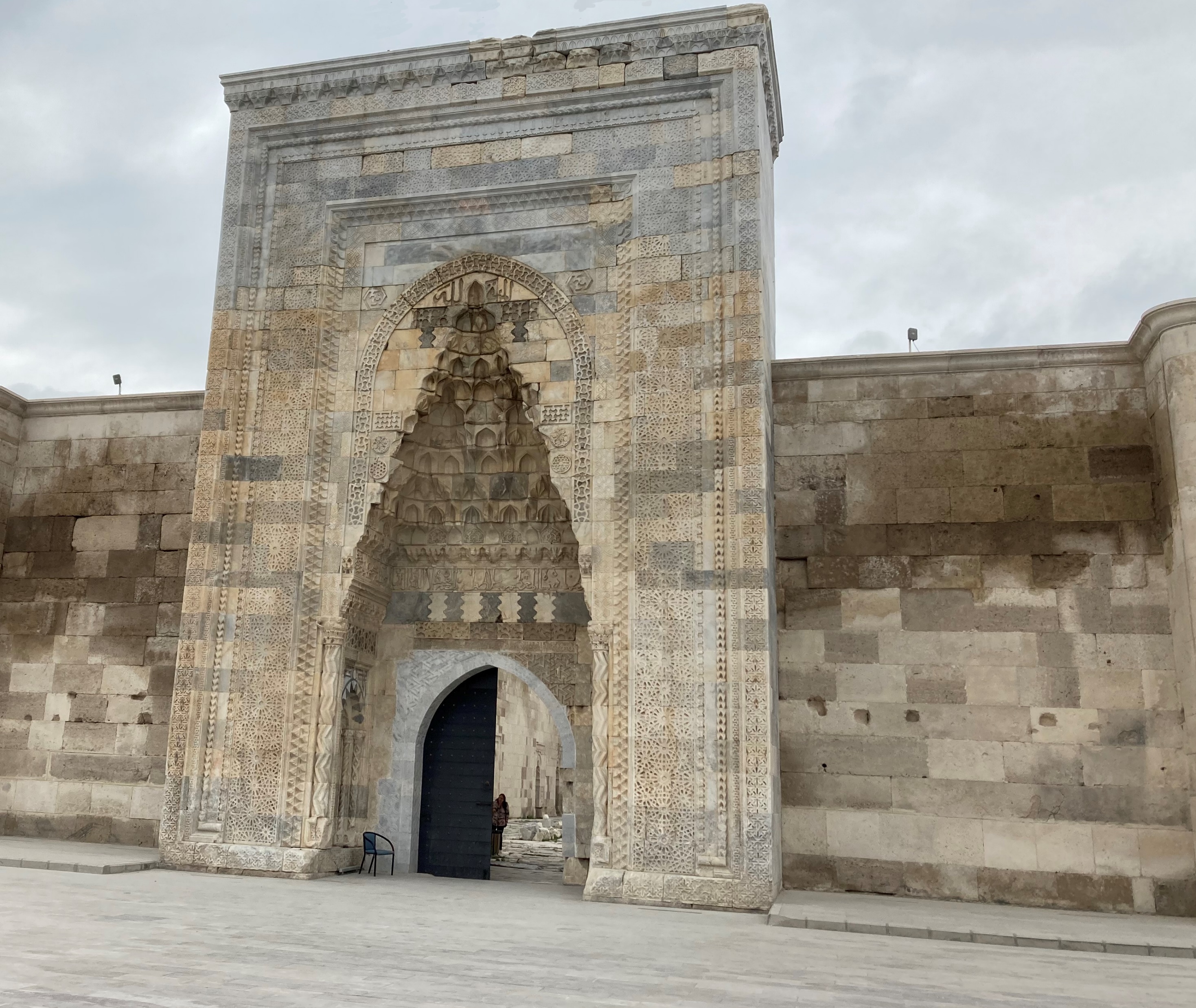 The Miracle at Lystra (and Aftermath)
The Stoning of Paul at Lystra
The Ugly Pattern of Persecution in Acts
Lystra (14:8-20) 
Thessalonica (17:1-10a) 
Beroea (17:10b-14)
Corinth (18:1-18) 
Ephesus (19:8-10)
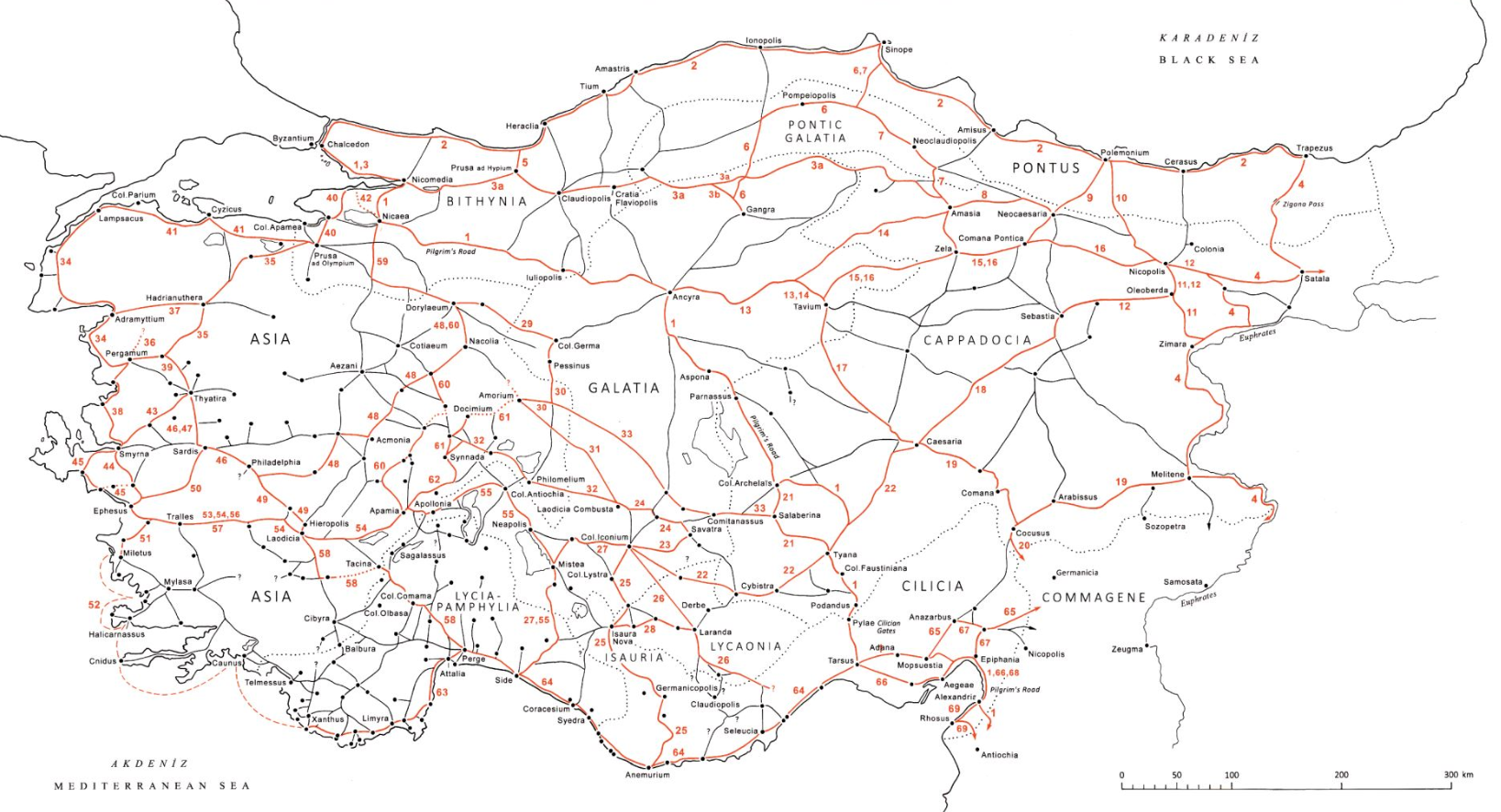 Paul’s Usual Practice
Revisit the churches to encourage and strengthen (and/or provide correspondence)
Provide for local church leadership, even as v. 23 is the first reference to elders/presbyters as an office in Acts
Joined in prayer and fasting as part of the commissioning process for these new elders
Preaching wherever possible
Reporting back (as at Antioch)
Spending Time in Perga and Attalia
Acts 15:1-2 / Dissension
Must be circumcised and accept Mosaic law to be saved (v. 10
CURS = κύνας
CORRUPTORS = κακοὺς 
CASTRATORS = κατατομήν
Why Phoenicia and Samaria (v. 3)?
Phoenicians were non-Israelite (modern Lebanon)
Samaritans were “half-breeds” (only partially Israelite) who intermarried during the Exile
Remember that good Jews would rather go through Perea (now Jordan) to get to Galilee than through Samaria
Jerusalem Council
The Compromise Building on Noah
Avoid idolatry
Practice chastity
Avoid strangled meat
Meat with blood